Einstieg in die digitale Welt der BS Bau
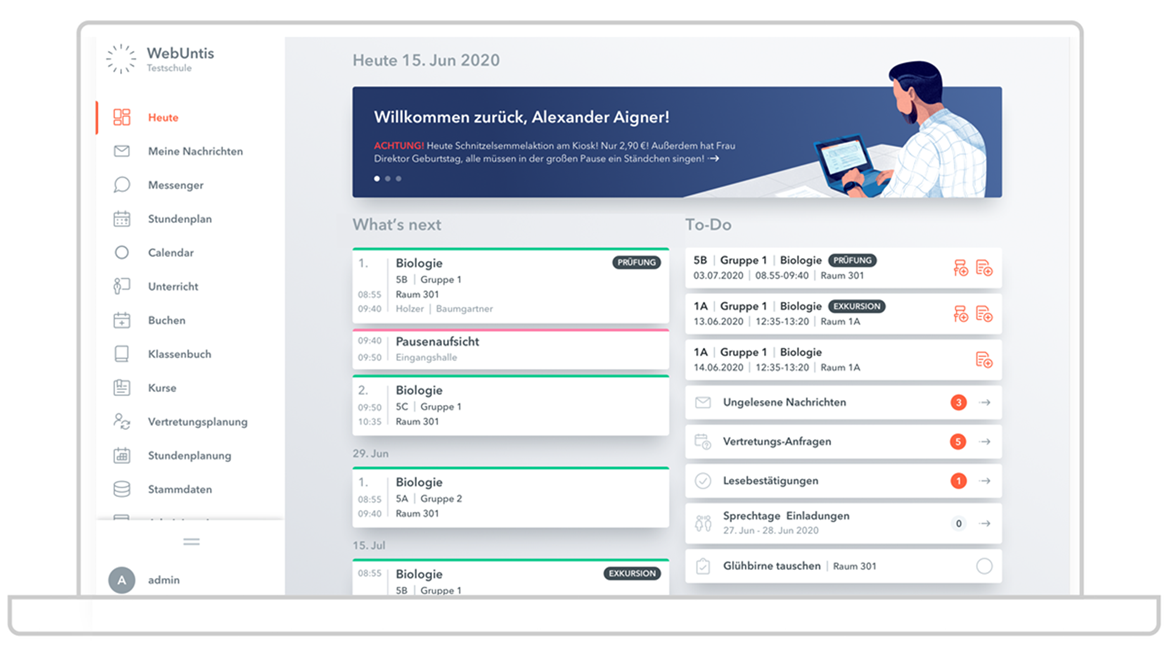 Digitaler Stundenplan
WebUntis
09.11.20
© A. Rausch, R. Kurzweil, C. Höltl
1
Inhalt
Digitaler Stundenplan WebUntis – Vorstellung
Einstieg in WebUntis
WebUntis am PC
WebUntis am Smartphone – UntisMobile
Erklärungen zu WebUntis
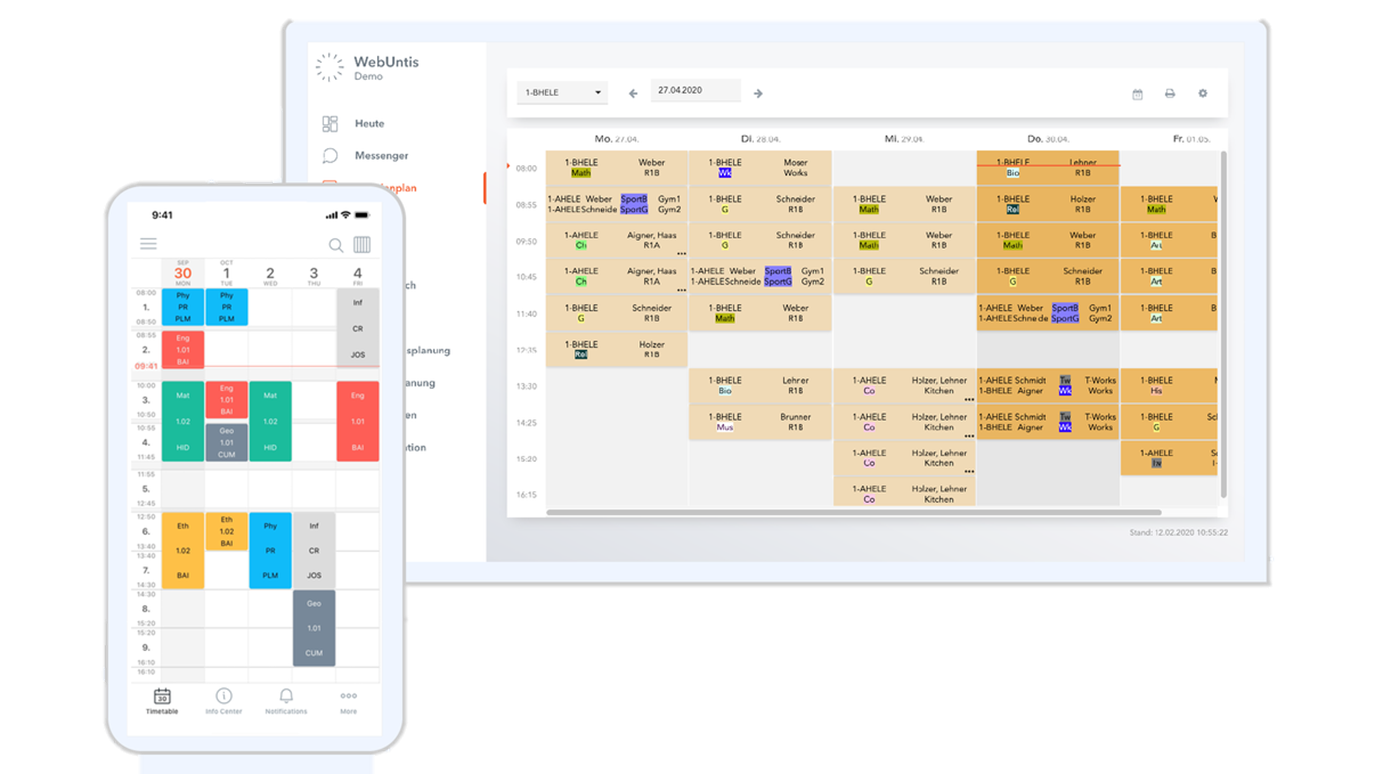 09.11.20
© A. Rausch, R. Kurzweil, C. Höltl
2
WebUntis - Erklärung
An der BS Bau verwenden wir einen digitalen Stundenplan, genannt WebUntis.

Schülerinnen und Schüler können auf WebUntis bzw. mit Hilfe der App (UntisMobile) ihren 
Klassenstundenplan inklusive Supplierungen, 
den eingetragenen Lehrstoff ihrer Unterrichtsstunden, 
ihre Aufgaben und 
die eigenen Fehlstunden einsehen.
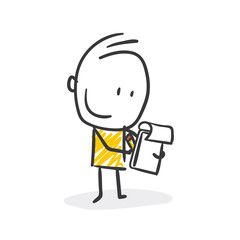 09.11.20
© A. Rausch, R. Kurzweil, C. Höltl
3
WebUntis am PC
Der Zugang zu WebUntis erfolgt am leichtesten über die Schulhomepage www.bsbau.at 
–> der Reiter „WebUntis“ – führt zur Startseite von WebUntis.
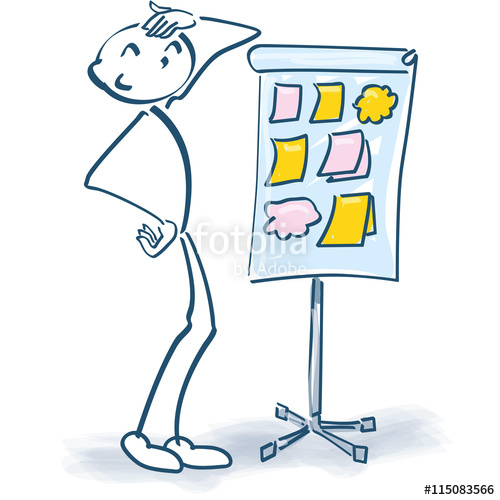 09.11.20
© A. Rausch, R. Kurzweil, C. Höltl
4
WebUntis am PC
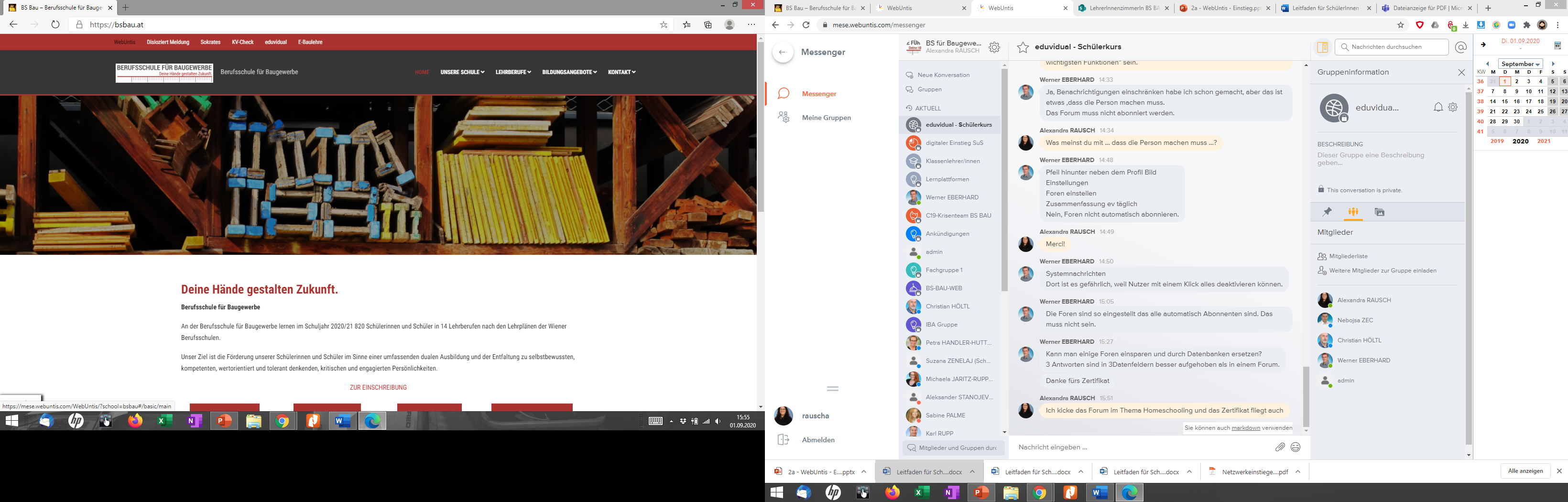 09.11.20
© A. Rausch, R. Kurzweil, C. Höltl
5
WebUntis am PC
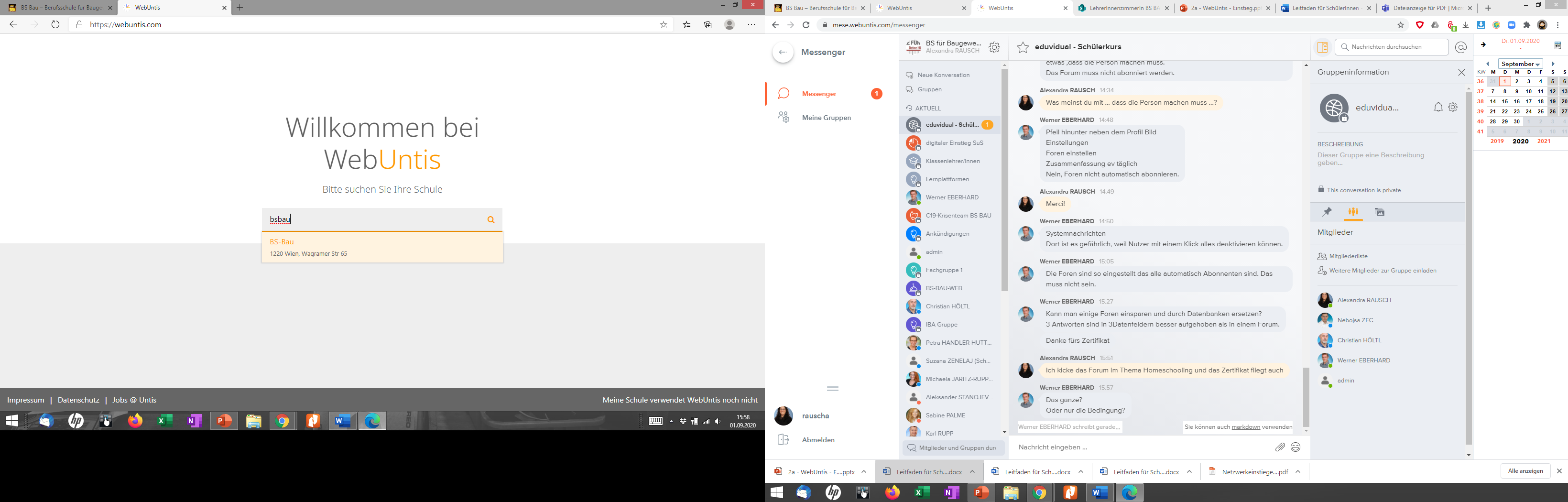 09.11.20
© A. Rausch, R. Kurzweil, C. Höltl
6
WebUntis am PC
Der Benutzername besteht aus dem Familiennamen in Großbuchstaben max. 6 Buchstaben und den ersten 3 Buchstaben des Vornamens. 

Zum Beispiel: 
 
Benutzername für Herrn HOCHMEYER Philipp:	HOCHMEPhi 
Benutzername für Frau SCHINDLER Doris:			SCHINDDor 
(Umlaute wie ü werden zu ue, ö zu oe.)
09.11.20
© A. Rausch, R. Kurzweil, C. Höltl
7
WebUntis am PC
Das Startpasswort lautet: bsbau 
(Muss beim Ersteinstieg geändert werden.)
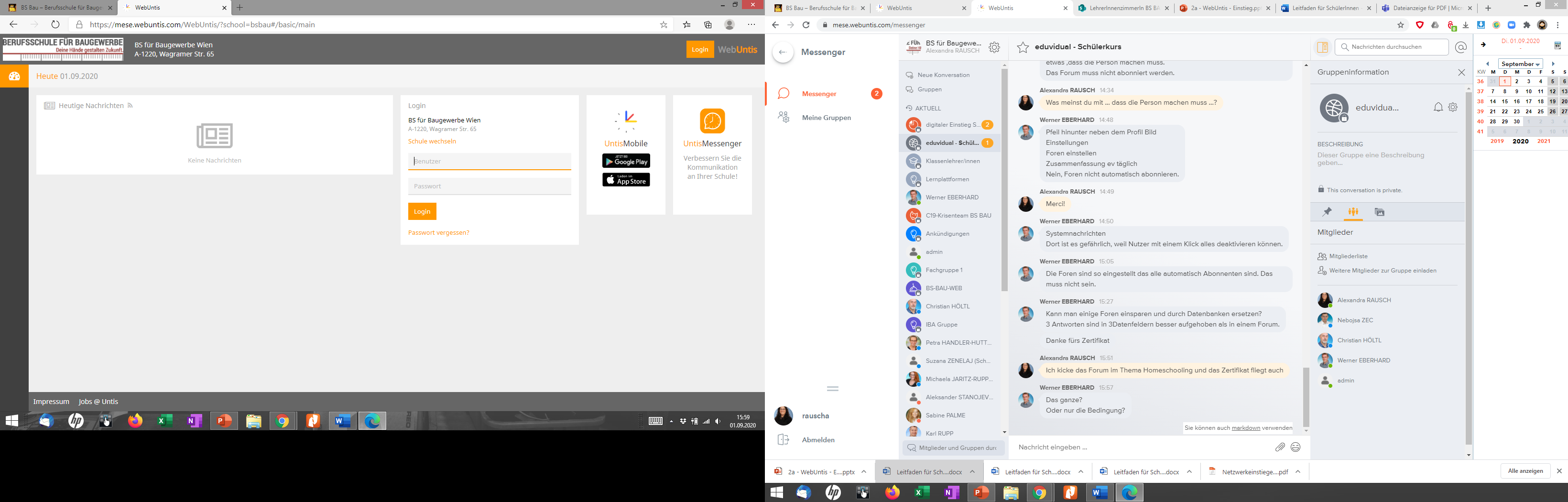 09.11.20
© A. Rausch, R. Kurzweil, C. Höltl
8
WebUntis am PC
So ähnlich sollte es jetzt bei euch am Bildschirm aussehen:
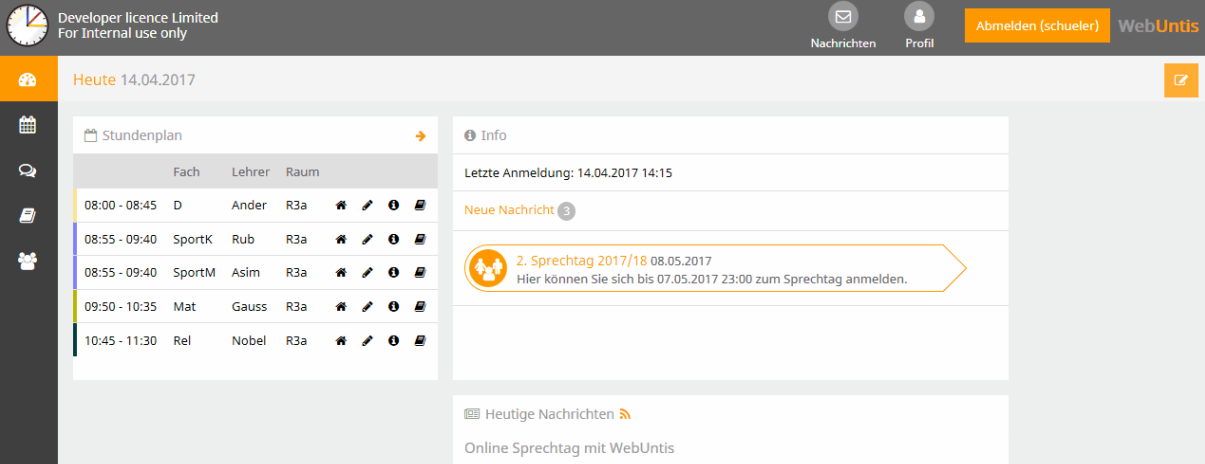 09.11.20
© A. Rausch, R. Kurzweil, C. Höltl
9
WebUntis am Smartphone
Die zugehörige App heißt UntisMobile und ist sowohl für Android als auch Apple erhältlich:

Die Gratisversion der Apps 
ist vollkommend ausreichend!
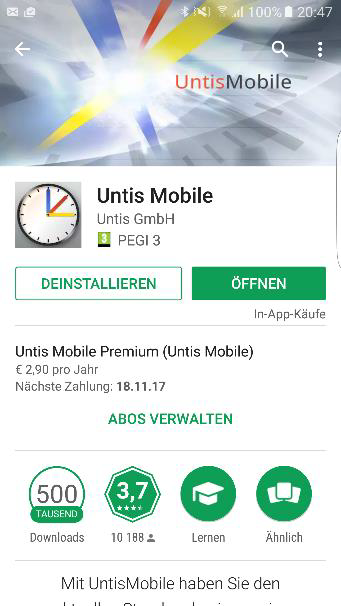 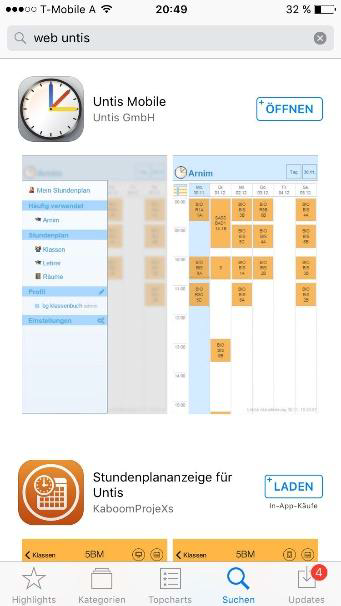 09.11.20
© A. Rausch, R. Kurzweil, C. Höltl
10
WebUntis am Smartphone
Ihre Schule finden Sie mit der Eingabe bsbau

Der Benutzername besteht aus dem Familiennamen in Großbuchstaben max. 6 Buchstaben und den ersten 3 Buchstaben des Vornamens. 
Zum Beispiel: 
 
Benutzername für Herrn HOCHMEYER Philipp:	HOCHMEPhi 
Benutzername für Frau SCHINDLER Doris:			SCHINDDor 
(Umlaute wie ü werden zu ue, ö zu oe.)
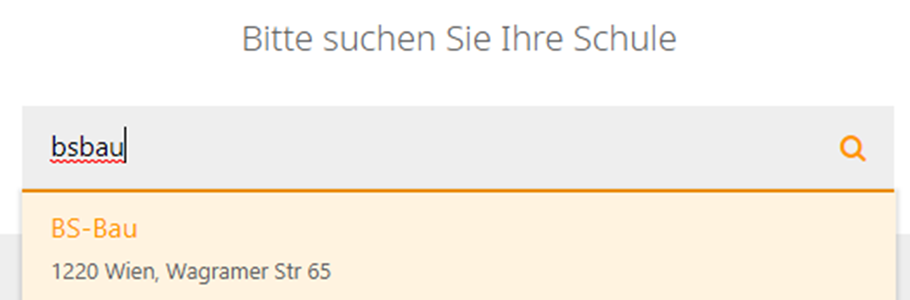 09.11.20
© A. Rausch, R. Kurzweil, C. Höltl
11
WebUntis am PC
Das Startpasswort lautet: bsbau 
(Muss beim Ersteinstieg geändert werden.)


Zum Login am PC
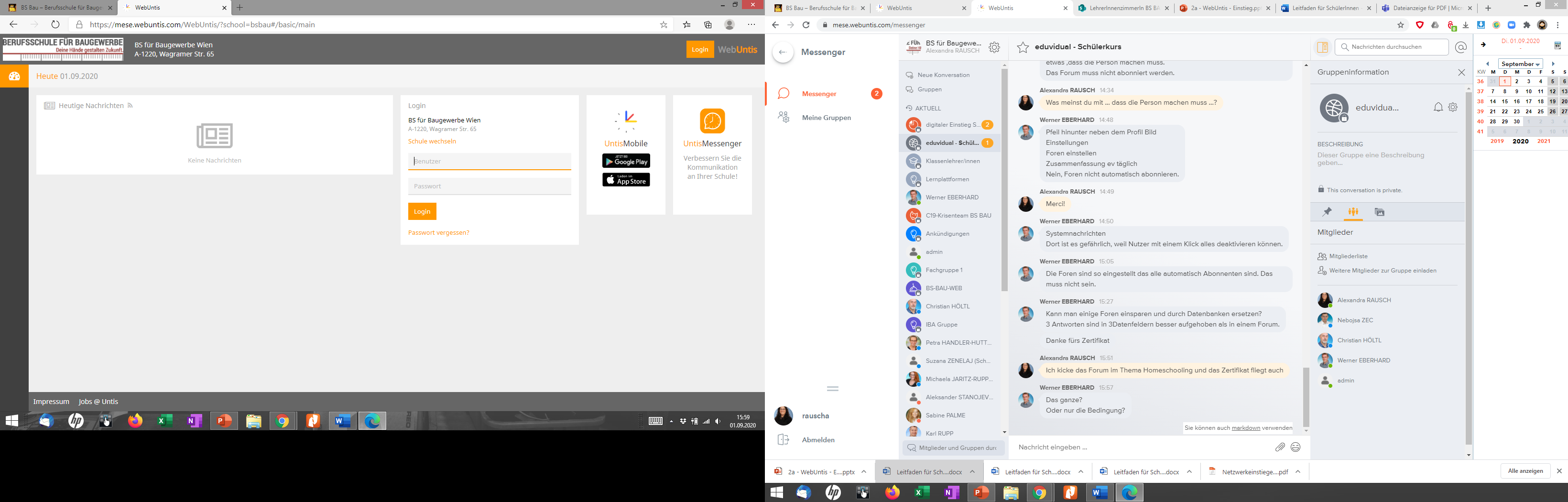 09.11.20
© A. Rausch, R. Kurzweil, C. Höltl
12
So ähnlich 
kann es jetzt bei euch 
am Mobiltelefon aussehen:
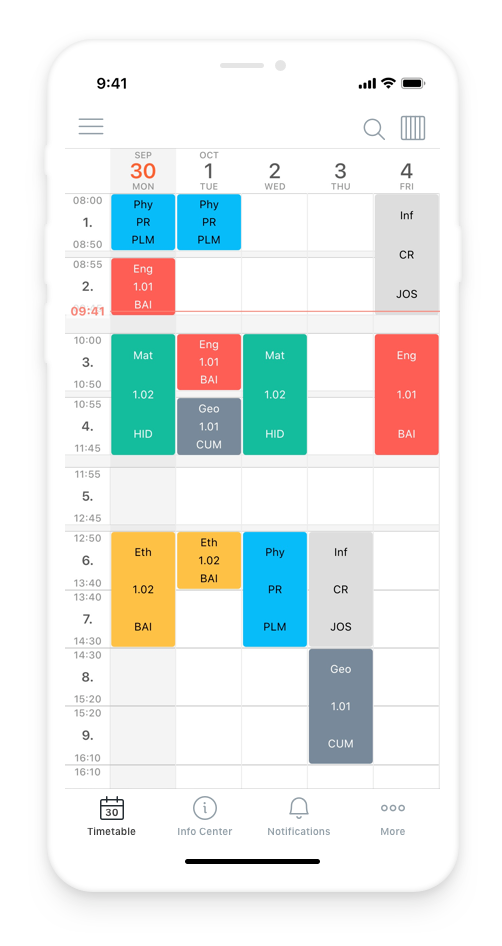 09.11.20
© A. Rausch, R. Kurzweil, C. Höltl
13